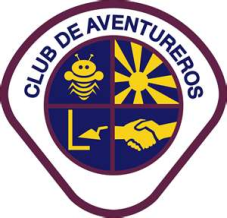 MANUAL DE AVENTUREROS
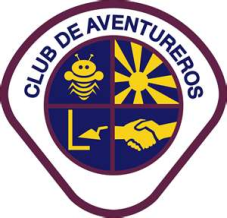 MANUAL DE IGLESIA
El Club de Aventureros es un programa centrado en los padres y en la iglesia.  Proporciona una herramienta para usarla con niños de 6-9 años con el objeto de estimular su floreciente curiosidad e incluye actividades especiales para esa edad, que involucran a padres y a niños por igual en actividades recreativas, manualidades simples, observación de la creación de Dios y otras actividades interesantes para esa edad.  Todas las actividades se realizan con un enfoque espiritual, preparando el camino del niño para su participación en la iglesia como conquistador.
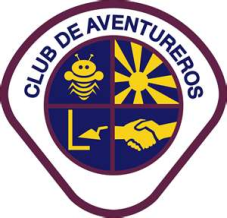 MANUAL DE IGLESIA
La iglesia elige al director del Club de Aventureros y a sus asociados.  El resto del equipo es seleccionado por los dirigentes electos del club.  El director es miembro de la junta directiva de la Sociedad de Jóvenes Adventista.  A través del director del Ministerio Juvenil de la asociación se puede conseguir materiales de ayuda para el club de aventureros.
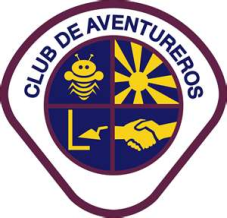 MANUAL DE IGLESIA
Todas las personas implicadas en actividades con niños pequeños deben satisfacer las normas y los requisitos eclesiásticos y legales, como los de comprobaciones de antecedentes y de acreditación.  Los dirigentes de la iglesia local deben ponerse en contacto con la asociación, que dará orientación en cuanto a las comprobaciones de antecedentes y a qué acreditaciones hay disponibles o se requieren.
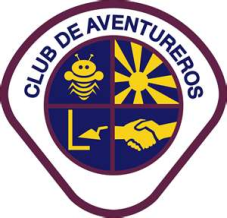 INTRODUCCIÓN
El mayor tesoro de la iglesia son nuestros niños por lo tanto es imperativo que como iglesia hagamos frente al desafío de proveer un programa para ellos durante sus primeros años formativos.  Deseamos establecer hábitos, pensamientos, motivos, disposición y actitudes correctas.  El sabio Salomón escribió, “Instruye al niño en su camino, y aún cuando fuere viejo no se apartará de él” (Prov. 22:6).  Esto es más que un cliché, es una fórmula científica. Esta es la intención al desarrollar el Club de Aventureros
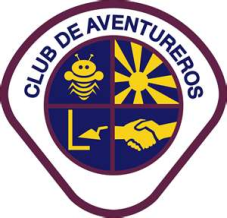 FILOSOFÍA DEL CLUB DE AVENTUREROS
El Club de Aventureros es un ministerio de la Iglesia Adventista del 7° Día, disponible a todos los niños en edades de 6-9 años, en el cual la iglesia, el hogar y la escuela se han unido para ayudar a los niños a crecer felices en sabiduría y estatura y a favor con Dios y los hombres.
El Club de Aventureros se ofrece para ayudar a los padres, para hacer el desarrollo de sus hijos más rico y significativo.
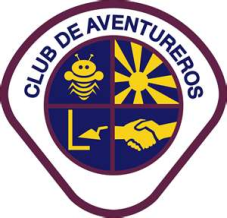 OBJETIVOS
El Club de Aventureros provee medios de entrenamiento y creatividad para los niños…

Desarrollo de un carácter semejante al de Cristo.
Experimentar el gozo y satisfacción de hacer buenas cosas.
Expresar su amor por Jesús de forma natural
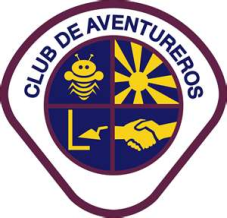 OBJETIVOS
4. Aprender bien el arte y pericia en el deporte y fortalecer sus habilidades de llevarse bien con otros.
Descubrir las habilidades otorgadas por Dios y aprender cómo usarlas para beneficio propio y en servicio a los demás.
Descubrir el mundo de Dios.
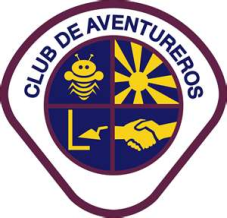 OBJETIVOS
Fomentar su comprensión de lo que fortalece a las familias.
Apoyar el desarrollo de los padres para el entretenimiento de sus niños
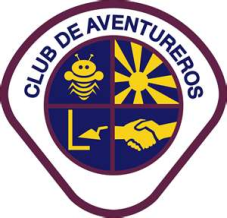 DIFERENCIA ENTRE LOS CONQUISTADORES Y LOS AVENTUREROS
El Club de Aventureros ha sido creado para que los niños puedan tener su propio club.  La programación y planeación para el club de aventureros debiera ser sencilla y corta, pero creativa.  En varios aspectos el club de conquistadores y aventureros son similares, pero el club de aventureros es único en su forma y debiera mantenerse separado.
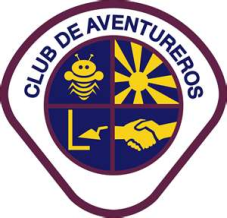 DIFERENCIA ENTRE LOS CONQUISTADORES Y LOS AVENTUREROS
Uno de los objetivos del club de aventureros es ofrecer una experiencia significativa y emocionante, como la buscan los niños anticipándose a llegar a ser conquistadores en el futuro.
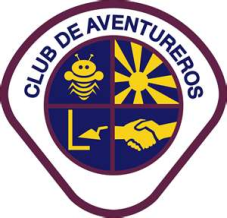 DIFERENCIA ENTRE LOS CONQUISTADORES Y LOS AVENTUREROS
No es el propósito duplicar todas las experiencias de los conquistadores; pero ya que se ha provisto un club de aventureros separado, muchas de las necesidades de los niños de 6-9 años, podrían ser satisfechas de una manera emocionante y llena de gozo y prepararlos para estar listos y gozar completamente la experiencia de los conquistadores cuando el tiempo llegue.
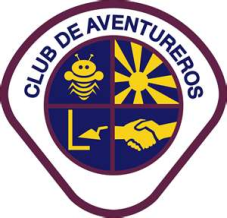 DIFERENCIA ENTRE LOS CONQUISTADORES Y LOS AVENTUREROS
En muchos casos los padres tienen niños en ambos clubes y posiblemente estén involucrados ellos mismos.  Por lo tanto, y tal vez, podría ser necesario que las reuniones del club de conquistadores y aventureros operaran a la misma hora y día, pero esto no quiere decir que los clubes debieran estar mezclados.
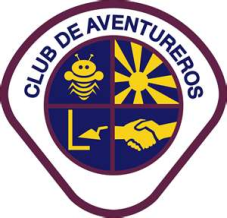 CLUB DE AVENTUREROS Y LOS MINISTERIOS JUVENILES
La iglesia provee tres diferentes programas para el desarrollo progresivo de sus jóvenes.

 Nivel 1	El CLUB DE AVENTUREROS- un club separado para niños de 6-9 años (1ero.-4to. Grado escolar).  El club tiene su propio uniforme, honores, insignias y programa de estudio de las clases.
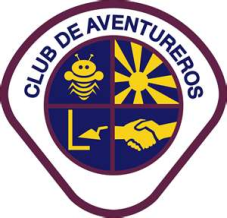 CLUB DE AVENTUREROS Y LOS MINISTERIOS JUVENILES
Nivel  2	EL CLUB DE CONQUISTADORES- Un club separado específicamente diseñado para nutrir el desarrollo espiritual, mental, físico y social de los niños de 10-15 años de edad.  Este club tiene sus propios honores, insignias, clases y un uniforme diferente del que usan los miembros del club de aventureros
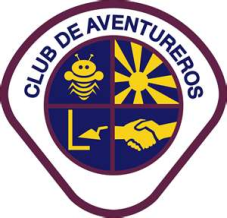 CLUB DE AVENTUREROS Y LOS MINISTERIOS JUVENILES
Nivel  3	LA SOCIEDAD DE JÓVENES ADVENTISTA- Para aquellos grupos en la edad de los 16-35 años.
Estos tres niveles tienen un propósito común en la salvación de nuestros jóvenes.  En su desarrollo y operación comparten una teología común de ministerio el cual tiene su origen en las escrituras y ampliado en el Espíritu de Profecía.
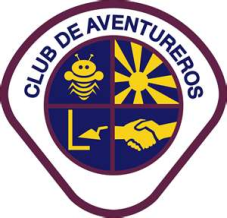 ORGANIZACIÓN
Dentro de cada club los niños están organizados en unidades de cuatro a ocho aventureros con un consejero y sus líderes.  Todas las actividades se desarrollan en torno a la unidad.
La unidad de aventureros tiene frecuentes períodos de participación que son planeados por y para la unidad de aventureros bajo el liderazgo del capitán de unidad y guiados por su consejero.
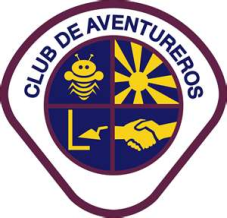 IDEALES
VOTO

Por amor a Jesús, siempre haré lo mejor
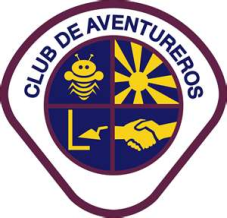 IDEALES
LEY
Ser obediente
Ser puro
Ser leal
Ser bondadoso
Ser respetuoso
Ser atento
Ser útil
Ser alegre
Ser considerado
Ser reverente
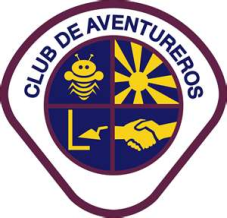 CREDENCIAL DE MEMBRESÍA
CREDENCIAL DE MEMBRESIA

Esta certifica que _______________________________
                                                          Nombre
Es un miembro del Club de Aventureros.

__________________________________________________
Nombre del Club

Fecha: _______________       Firma: _____________________
                                                                                Dir. Club
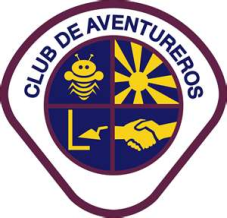 OBJETIVOS DEL CLUB DE AVENTUREROS
¿Por qué tener un Club de Aventureros?

El programa de los aventureros fue diseñado por la iglesia para apoyar a los padres en la atención a los niños en la desafiante tarea de desarrollarlos completamente como seguidores de Cristo en el mundo de hoy.
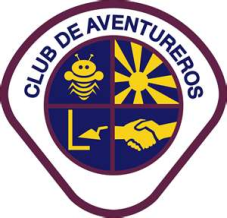 OBJETIVOS DEL CLUB DE AVENTUREROS
¿Cuál es el currículo de los aventureros diseñado para ser realizado?
Que los niños puedan, a su propio nivel, confiar sus corazones y vidas a Cristo Jesús.
Que los niños obtengan una aptitud positiva hacia los beneficios, alegrías y responsabilidades de vivir una vida cristiana.
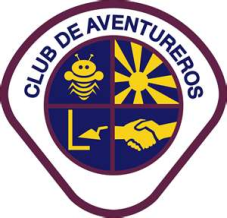 OBJETIVOS DEL CLUB DE AVENTUREROS
3. Que los niños adquieran los hábitos, habilidades y conocimiento necesarios para vivir por Jesús hoy.
4. Que los padres y otros primeros educadores lleguen a ser más confiables y efectivos en su papel como colaboradores con Cristo para con sus hijos.
5. Que la iglesia acepte su responsabilidad en brindar cuidado a sus jóvenes proveyendo e implementando un planeado curriculum de educación religiosa para esta edad.
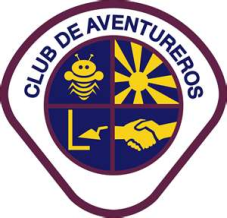 COMO INICIAR UN CLUB DE AVENTUREROS
1. Consulte con el Director J.A. de la Asociación/Misión.   Es importante que los padres de los niños en las edades de los aventureros apoyen el plan de iniciar un club de aventureros.  Inmediatamente los padres y otros interesados que han expresado su deseo de formar un club, debieran solicitar consejo del Director J.A. de la Asociación/Misión quien es responsable de dirigir todos los clubes del campo local.
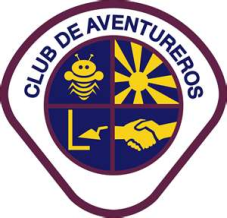 COMO INICIAR UN CLUB DE AVENTUREROS
2. Presente el plan a la junta directiva de la iglesia.  Después de las recomendaciones del director J.A de la Asociación/Misión, los planes deberían presentarse a la junta directiva de la iglesia por los miembros locales para la autorización de la organización de un club de aventureros.  El director J.A de la Asociación debería ser invitado a asistir a esa junta directiva para apoyar y responder a preguntas sobre la organización.
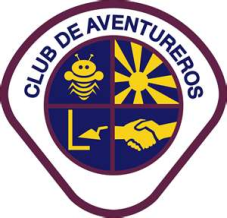 COMO INICIAR UN CLUB DE AVENTUREROS
3. Informar a la congregación durante el servicio de adoración.   Es importante que todos los miembros de iglesia sean informados sobre el programa y los objetivos del club de aventureros.  Alguien calificado por la experiencia debe hablar a favor del club de aventureros y las necesidades de los niños.  Debieran presentarse esta información a la iglesia entera, de preferencia en la hora del culto o en la Escuela Sabática.   Este podría ser el director J.A. de la Asociación o Unión, el pastor local, un líder juvenil de zona, alguna otra persona calificada o un invitado especial.
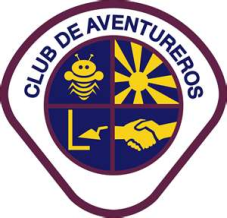 COMO INICIAR UN CLUB DE AVENTUREROS
4. Invite a una reunión especial de organización.   Una reunión especial, de preferencia un sábado de tarde, debiera planearse para reunir a quienes estén interesados en la organización de un club de aventureros.  Invite a todos los Guías Mayores, a todos los padres con niños en las edades de los aventureros, los maestros de Escuela Sabática en las edades apropiadas, todos los adultos quienes están interesados en enseñar habilidades (Hobbies) a los muchachos, y otros interesados en los niños.
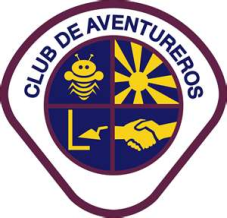 COMO INICIAR UN CLUB DE AVENTUREROS
Durante esta reunión explique los detalles en relación a la organización de los aventureros.  Algunos aventureros de algún club vecino podrían invitarse para hacer algunas demostraciones de lo que han aprendido en el club y mostrar el uniforme.  Debiera hacerse una apelación para ayudar voluntariamente en el club de aventureros y debiera circular una hoja con información.
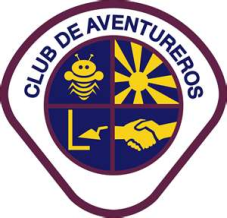 COMO INICIAR UN CLUB DE AVENTUREROS
5. Enseñando el curso básico de los aventureros.   El curso básico para dirigentes de aventureros debiera enseñarse al personal del club.  Una de las condiciones para el desarrollo exitoso del club de aventureros es tener un adecuado número de miembros del personal capacitado.  Este curso debiera ser presentado por el Director J.A. de la Asociación/Misión y debiera asistir tantos instructores como sea posible (Curso de consejero para aventureros)
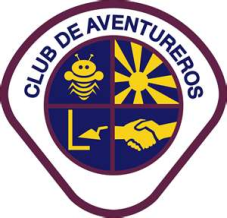 COMO INICIAR UN CLUB DE AVENTUREROS
6. Se elige al director y subdirectores.   Al terminar el curso de capacitación, la junta directiva de la iglesia debiera tener una lista de quienes están mejor capacitados para dirigir el club de aventureros y recomendarlos a la iglesia.  Los oficiales del club que son necesarios: director, subdirectores y consejeros. (Debiera el club de Guías Mayores ser el apoyo principal)
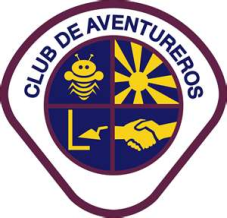 COMO INICIAR UN CLUB DE AVENTUREROS
7. Formación de la comisión directiva del club de aventureros.   La comisión directiva del club de aventureros consiste en el director como presidente, subdirector, secretario, tesorero, capellán, un padre, una madre y el pastor (ex-oficio).   Este grupo establece las normas para el buen funcionamiento del club, los blancos y objetivos, y selecciona a los consejeros e instructores.
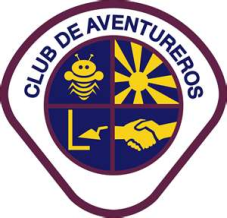 COMO INICIAR UN CLUB DE AVENTUREROS
8. Elaborando el programa.   Este tal vez sea el paso más importante en toda la organización.  La elaboración del programa consiste en una amplia planeación.  Los objetivos del club debieran ser enfocados en un período de meses y años.  Las actividades del club debieran ajustarse a todos los objetivos.  Cada reunión debiera planearse con todos los detalles con semanas de anticipación.  Reconociendo las características de los niños el personal debiera dividir el programa anual en tres o cuatro segmentos, cada uno con distintas actividades y objetivos.
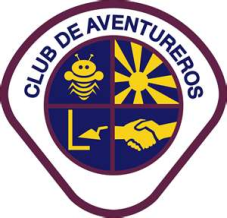 COMO INICIAR UN CLUB DE AVENTUREROS
Estos segmentos dan flexibilidad al programa anual permitiendo nuevas ideas y presentarlas para introducirlas de período a período.
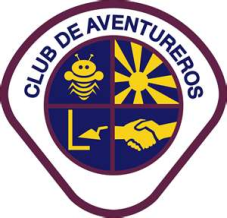 COMO INICIAR UN CLUB DE AVENTUREROS
9. Celebrar una noche de invitados.   La noche de invitados se anuncia aproximadamente dos o tres semanas antes de la noche de inscripción.  Cada aventurero en potencia puede invitar a un amigo especial de la comunidad a esta reunión de “noche de invitados”.  El director y otros oficiales debieran llegar a relacionarse con cada niño.  Durante la conversación, el director o subdirector pregunta  ¿Les gustaría unirse a un club de Aventureros?
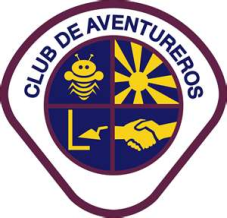 COMO INICIAR UN CLUB DE AVENTUREROS
Si la respuestas es si, planee visitar los hogares de cada uno en las siguiente semana y explíquele el programa completo, muestre voluntad de trabajar con la familia en torno a su sentimiento el sábado o domingo.
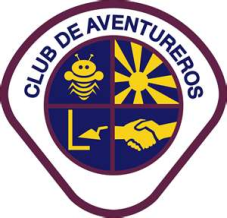 COMO INICIAR UN CLUB DE AVENTUREROS
10. Celebrar una noche de inscripción.   
Envíe cartas a todas las familias con aventureros en potencia cuatro semanas antes de la noche de inscripción.
Anuncie el programa de los aventureros en el boletín de la iglesia, en la escuela de iglesia, por cartas, poster, etc.
El secretario solicita y recibe del Director J.A. de la Asociación/Misión solicitudes de membrecía y formas de registro de salud
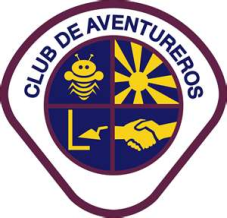 COMO INICIAR UN CLUB DE AVENTUREROS
d.	Capacite y uniforme al personal antes de la noche de inscripciones.  (El director, los subdirectores, consejeros e instructores forman el personal del club.  Debieran ser varias las ocasiones cuando el personal se reúne para capacitación.  Cada persona debe llegar a familiarizarse con sus responsabilidades y tener una comprensión general de todas las actividades del club.  Los miembros del personal debieran asegurar sus uniformes y colocarles las insignias correctamente).
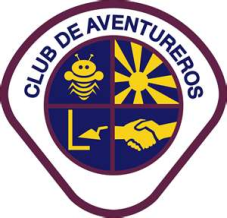 COMO INICIAR UN CLUB DE AVENTUREROS
Publicidad para las semanas anteriores a la noche de inscripciones:
	4. Boletín de la iglesia
	3. Atractivo boletinero de la iglesia
	2. A los niños en el programa de Escuela Sabática, en el período misionero de la iglesia, cartas de los dirigentes a los padres de los aventureros en potencia.
	1. Cartas del pastor a los padres aventureros en potencia.
	1. enfatizar el programa en los servicios de la iglesia
	0. Noche de inscripciones
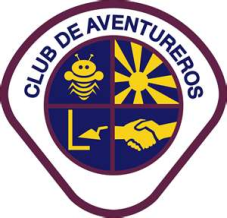 COMO INICIAR UN CLUB DE AVENTUREROS
11. Organizar un programa de visitación a los hogares.   Los consejeros deben visitar los hogares de cada aventurero de sus unidades inmediatamente, introduciéndose él mismo como consejero/a de los niños.
Si la solicitud de admisión o el registro de salud no han sido completamente llenados, hágalo con ellos.
Recuerde a la familia el horario del club.
Responda a todas las preguntas concerniente al uniforme, campamentos, programas del club, etc.  Antes de despedirse enfatice el hecho de que como consejero, usted desea ayudar a los padres en la forma que usted pueda
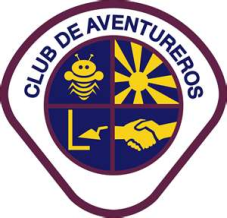 COMO INICIAR UN CLUB DE AVENTUREROS
12. Celebre un programa de introducción aproximadamente tres semanas después de la noche de inscripción.   Póngase en contacto con el Director J.A. de su Asociación/Misión para que asista y dirija el programa.
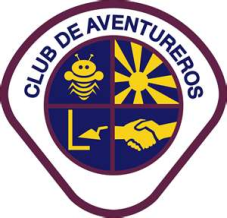 COMO INICIAR UN CLUB DE AVENTUREROS
13. Animar a la comunidad a interesarse por la iglesia.   Una vez que el club de aventureros se ha establecido, apele a las familias de la iglesia y la comunidad que no han sido anteriormente interesadas.  El director debiera hacerse amigo de cada familia de los aventureros.  Ayude a cada familia no Adventista del Séptimo Día a llegar a relacionarse con el pastor.  Estas familias pueden ser invitadas a escuchar lo que la iglesia tiene para ofrecerles.  El club de aventureros debe ser evangelístico.
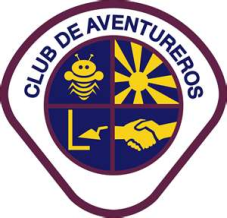 COMO INICIAR UN CLUB DE AVENTUREROS
14. Repita los pasos 1-13 en la planeación del programa cada año.

15.   Primera reunión del club.  Es importante que esta reunión sea una de las más divertidas y excitantes, involucrando a cada miembro en las actividades.
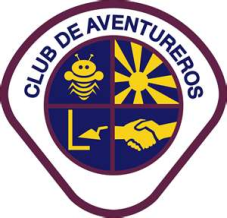 REQUISTOS PARA SER MIEMBRO DEL CLUB
Son elegibles para ser miembro de los aventureros los niños de 6-9 años (o estar en los grados del 1-4)
Las actividades del club incluyen especialidades, excursiones al campo, reuniones regulares del club.  Antes de aceptarlos en el club, los aventureros deben estar de acuerdo en participar y cooperar en estas actividades.
Los miembros deben asistir con fidelidad.  Muchos clubes establecen límites de ausencias y tardanzas y a los aventureros que no cumplan con estas reglas se les pide salir del club.
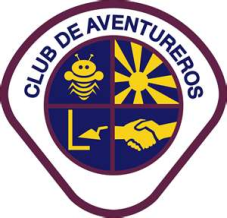 REQUISTOS PARA SER MIEMBRO DEL CLUB
4. Los padres de los aventureros deben estar de acuerdo con los reglamentos y en cooperar en las actividades del club, como se establece en las solicitudes de membrecía.  En algunas ocasiones se les pediría cooperación de dinero y tiempo para apoyar a sus hijos que son los miembros del club.
5.   Los aventureros deben vestir su uniforme completo.  Deben venir a las reuniones y a los eventos en los que apoya el club con su uniforme completo, cuando les notifique el director del club.
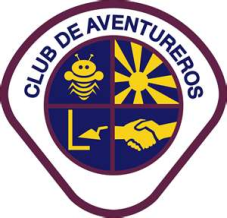 REQUISTOS PARA SER MIEMBRO DEL CLUB
Se espera que los aventureros obedezcan todos los reglamentos e instrucciones del personal del club.
Los miembros del club deben estar de acuerdo en participar voluntariamente en proyectos de servicio a la comunidad y compartir su fe en programas de alcance.
Los aventureros deben aprender y vivir de acuerdo a los principios del Voto y La Ley de los aventureros
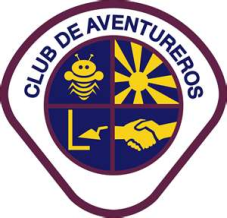 HOJA DE INSCRIPCIÓN AL CLUB DE AVENTUREROS
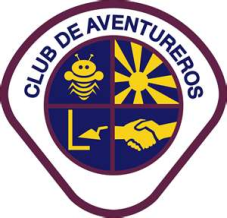 REUNIONES DEL PERSONAL PARA LA ORGANIZACIÓN
PLANES Y DESARROLLO DE LOS OBJETIVOS DEL CLUB LOCAL DE AVENTUREROS
Involucrar al Club de Aventureros con los ministerios de educación y alcance.
Programar una investidura del club
Programar salidas del club con padres y aventureros
Programar seminarios de capacitación para padres (puede hacerse en cooperación con el director de vida familiar)
Enseñar el curso de estudios de los aventureros
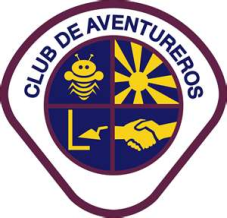 REUNIONES DEL PERSONAL PARA LA ORGANIZACIÓN
REVISAR LOS OBJETIVOS DE LOS AVENTUREROS
	Un análisis cuidadoso de los objetivos ayudará al personal en el proceso de planeación que llevará al éxito el trabajo con los Adventistas.  Tome tiempo para revisar los objetivos y discutir cada uno en vista de las necesidades del club local
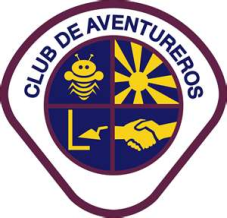 REUNIONES DEL PERSONAL PARA LA ORGANIZACIÓN
PLANES Y REVISIÓN DEL CALENDARIO DEL PROGRAMA.
1. Programa trimestral y anual:
Se recomienda que se tengan de dos a cuatro reuniones por mes.
Se recomienda que el tiempo de las reuniones del club sean de noventa minutos
2. Actividades de educación y alcance
3. Excursiones con los aventureros
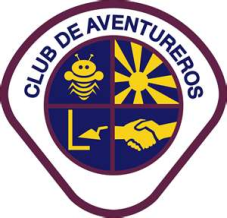 REUNIONES DEL PERSONAL PARA LA ORGANIZACIÓN
PLANES Y REVISIÓN DEL CALENDARIO DEL PROGRAMA.
4. Campamentos familiares
5. Eventos de Asociación/Misión o distrito:
  a. Seminarios de capacitación a dirigentes de aventureros y actividades del club de aventureros para la Asociación/Misión (puede ser determinados por la Asociación/Misión)
  b.  Día del Aventurero
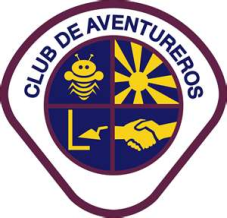 REUNIONES DEL PERSONAL PARA LA ORGANIZACIÓN
UNIFORME
	Revisar las clases del club de aventureros y las insignias del uniforme “A”
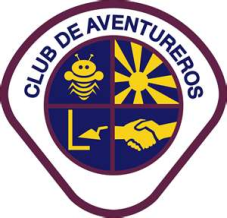 REUNIONES DEL PERSONAL PARA LA ORGANIZACIÓN
PROGRAMA DE ESTUDIO DE LOS AVENTUREROS
	Incorporar el trabajo de las clases de aventureros (Abejitas Industriosas, Rayitos de Sol, Constructores, Manos Ayudadoras) en el calendario mensual/trimestral
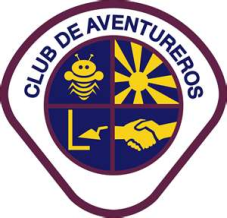 REUNIONES DEL PERSONAL PARA LA ORGANIZACIÓN
MANTENER EN MENTE EL PROGRAMA GENERAL
La programación del club no debe presionar innecesariamente a las familias, a los miembros del club o al personal.
No debiera hacer una presión indebida en los niños
Se mantenga el programa orientado a la familia tanto como sea posible
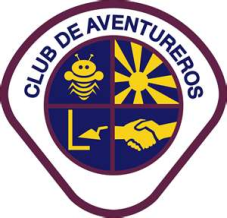 REUNIONES DEL PERSONAL PARA LA ORGANIZACIÓN
MANTENER EN MENTE EL PROGRAMA GENERAL
4. Se sugiere que los ejercicios y marchas no sean agotadores debido a la falta de coordinación física dentro de la edad de este grupo.  Si el club no quiere hacer alguna marcha, haga de ésta una experiencia divertida jugando con juegos de marchas tales como “Simón dice”.
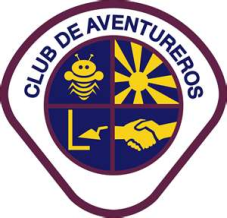 REUNIONES DEL PERSONAL PARA LA ORGANIZACIÓN
MANTENER EN MENTE EL PROGRAMA GENERAL
5. Mantenga el programa dentro del nivel y limitaciones físicas de los niños
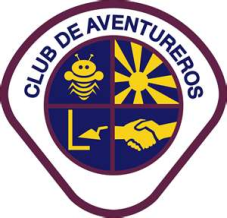 DRECTRICES Y MÉTODOS EN LA PROGRAMACIÓN
FILOSOFÍA DE LA PROGRAMACIÓN

El programa ideal desarrollará obediencia y responsabilidad a través de las avenidas de lo físico, social, mental y lo espiritual, enseñadas por la experiencia y en el programa de estudio de las clases de aventureros:
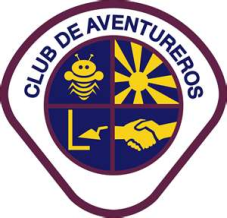 DRECTRICES Y MÉTODOS EN LA PROGRAMACIÓN
FILOSOFÍA DE LA PROGRAMACIÓN
Físico
Habilidades domésticas o tareas: tender su cama, barrer, lavar la loza, limpiar las ventanas, trabajar en el jardín, lavar la ropa, planchar, pasar la aspiradora, poner la mesa, aprender a cocinar, etc.
Enseñar y practicar habilidades domésticas en las reuniones del club para desarrollar habilidades.
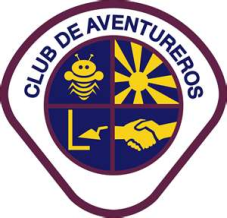 DRECTRICES Y MÉTODOS EN LA PROGRAMACIÓN
FILOSOFÍA DE LA PROGRAMACIÓN
Físico
3. Relevos: Usando habilidades domésticas en participación del grupo.
Juegos: haciendo una experiencia divertida sin la habilidad.
Excursiones: a parques, zoológicos, establos de caballos, estación de policía, etc.  Tener tantos miembros de la familia participando como sea posible
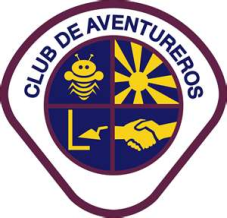 DRECTRICES Y MÉTODOS EN LA PROGRAMACIÓN
FILOSOFÍA DE LA PROGRAMACIÓN
Físico
6. Fiestas familiares

7. Manualidades para conservar la habilidad física de los niños para que desarrollen un trabajo limpio y cuidadoso (calidad más que cantidad)
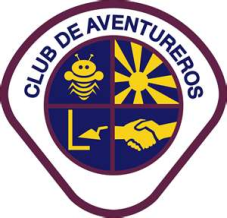 DRECTRICES Y MÉTODOS EN LA PROGRAMACIÓN
FILOSOFÍA DE LA PROGRAMACIÓN
Mental
Realizaciones: conservando la sencillez, no compitiendo y no recargando la mente.
Naturaleza: Detenerse, mirar, escuchar y describir.  Enseñar menos, experimentar más.
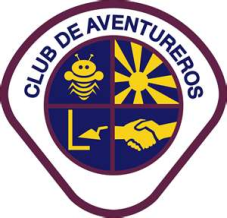 DRECTRICES Y MÉTODOS EN LA PROGRAMACIÓN
FILOSOFÍA DE LA PROGRAMACIÓN
Social
Participar: ayudando a los niños a tomar su turno en las actividades, y poner de lado los juguetes, alimentos, etc.
Juegos: use juegos que enseñen cómo ser un buen perdedor o ganador y cómo seguir adelante con la gente
Cortesía: anime a actos de cortesía cada día (conserve registros personales).
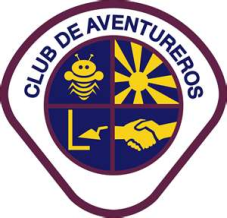 DRECTRICES Y MÉTODOS EN LA PROGRAMACIÓN
FILOSOFÍA DE LA PROGRAMACIÓN
Espiritual
Concurso
Gemas de memoria
Historia
Cantos
Involucrar a los niños y la familia
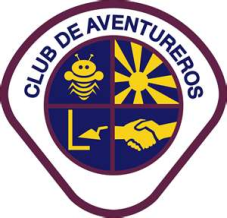 DRECTRICES Y MÉTODOS EN LA PROGRAMACIÓN
FILOSOFÍA DE LA PROGRAMACIÓN
Alcance
Visitas a orfanatos
Adoptando abuelitos
Enseñando cómo hacer y escribir notas de “gratitud”, “te amo” y tarjetas para días especiales.
Proyector de servicios a la comunidad
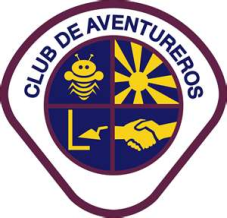 DRECTRICES Y MÉTODOS EN LA PROGRAMACIÓN
FILOSOFÍA DE LA PROGRAMACIÓN

Campamentos
 	Los campamentos estimulan al club, pero es preferible que éstos sean una experiencia de campamento de familia.